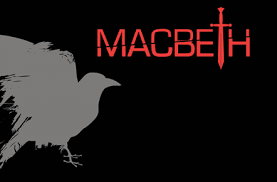 Learning content
LO: To understand Macbeth’s despair.ST: I can examine the use of language to create meaning.
DO NOW!
Bacon was an English philosopher and statesman, and a pioneer of modern scientific thought.
Macbeth’s Despair
“It is a miserable state of mind, to have few things to desire, and many things to fear; and yet that commonly is the case of kings; who, being at the highest, want matter of desire, which makes their minds more languishing; and have many representations of perils and shadows, which makes their minds the less clear.”
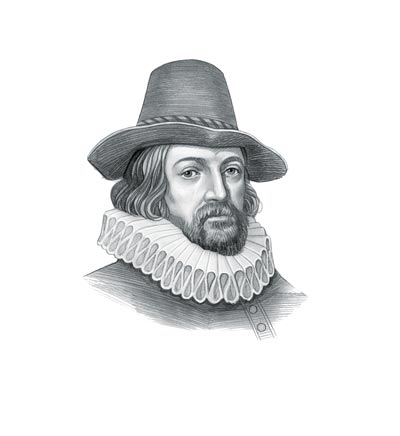 What does Bacon mean by this? How can we link it to Macbeth’s state of mind at the end of the play?
Unlocking vocabulary
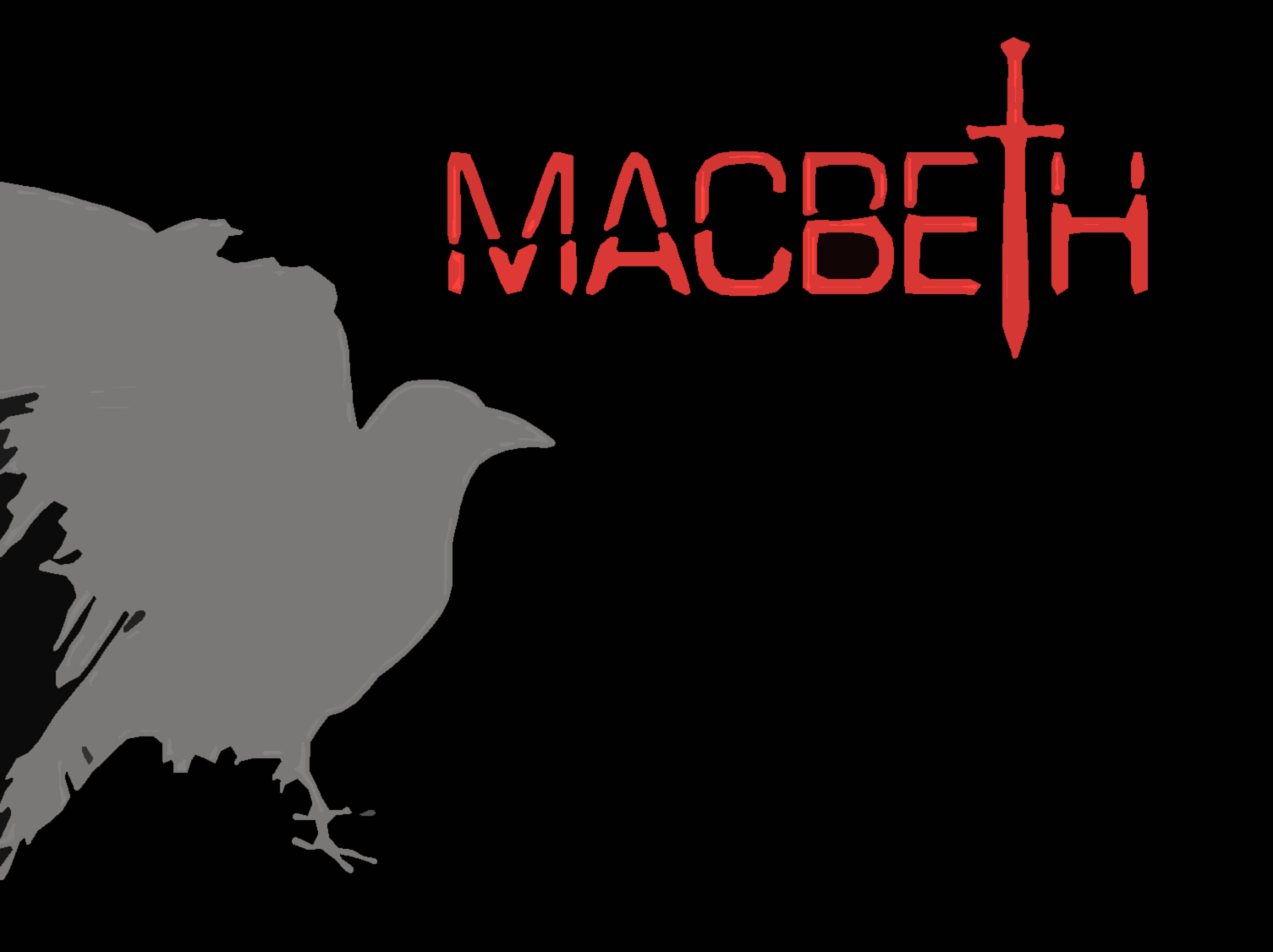 Match the word to the definition.
_____________ an act of speaking one's thoughts aloud when by oneself or regardless of any hearers, especially by a character in a play.
___________  of little importance; trivial.
__________  lose or lack vitality; grow weak.
____________  feel or show sorrow for the death of (someone).
Mourn     Soliloquy
Petty     Languish
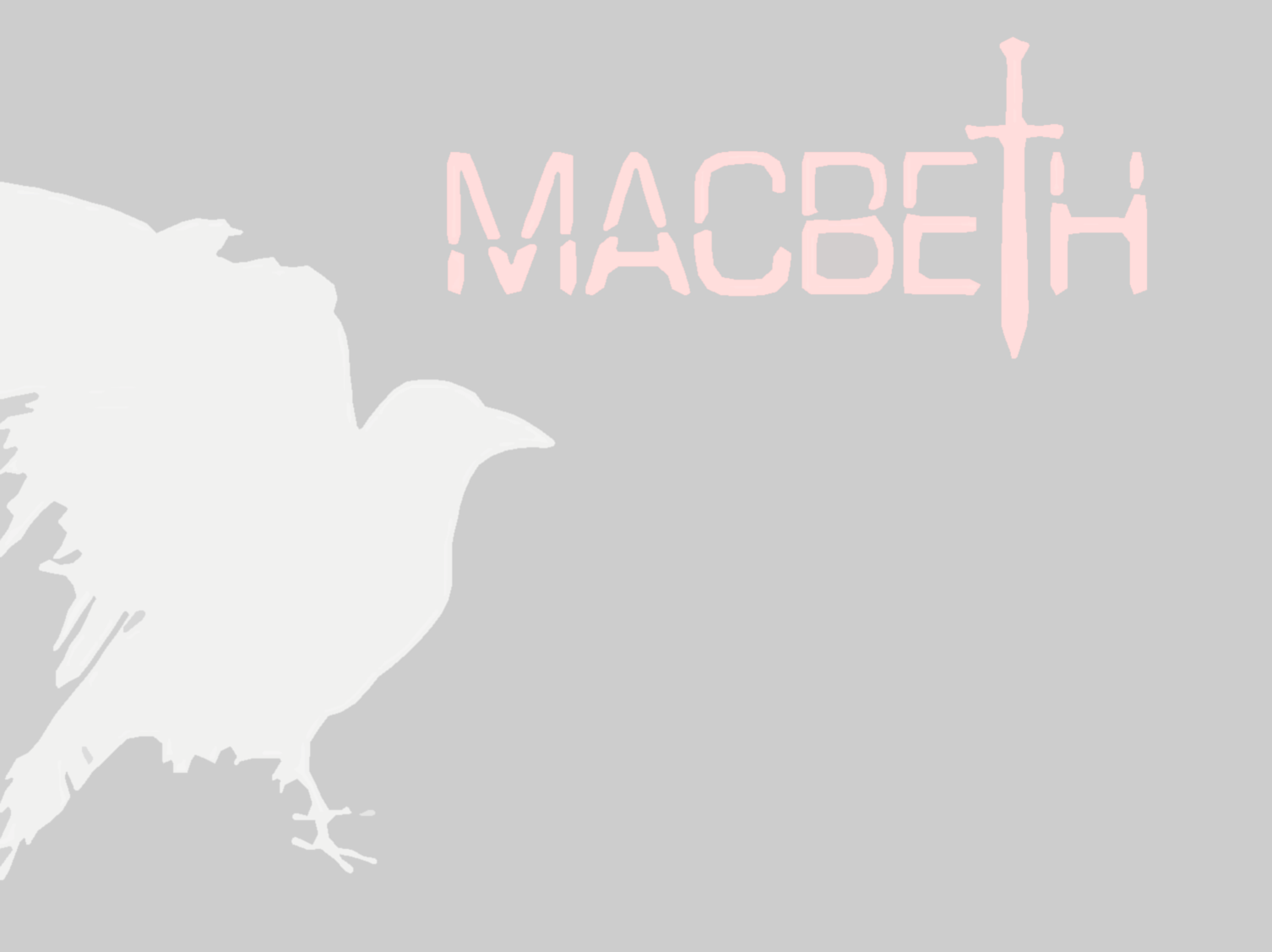 Unlocking vocabulary
Answers! Please give yourself a tick
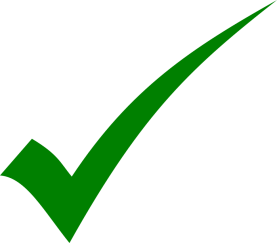 Soliloquy an act of speaking one's thoughts aloud when by oneself or regardless of any hearers, especially by a character in a play.
Petty  of little importance; trivial.
Languish  lose or lack vitality; grow weak.
Mourn  feel or show sorrow for the death of (someone).
Mastery
Context Question
Annotate the extract with at least five ideas about the character at this point.
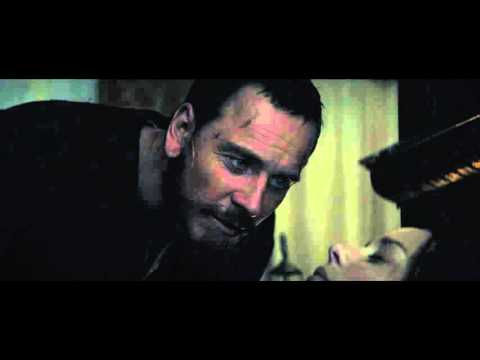 Consider this soliloquy in relation to Bacon’s ideas about ruling.
Consider why Shakespeare chose the imagery and how it links to other parts of the play.
Mastery
Are there any references to other parts in the play?
Context Question: Act 5, Scene 5
 
What do we learn about Macbeth in this extract?
 
 
MACBETH 
 
She should have died hereafter;There would have been a time for such a word.To-morrow, and to-morrow, and to-morrow,Creeps in this petty pace from day to dayTo the last syllable of recorded time,And all our yesterdays have lighted foolsThe way to dusty death. Out, out, brief candle!Life's but a walking shadow, a poor playerThat struts and frets his hour upon the stageAnd then is heard no more: it is a taleTold by an idiot, full of sound and fury,
Signifying nothing.
Using your annotations answer the question: What do we learn about Macbeth in this extract?
Why is this a reference to time? Is it because he has no time to mourn?
Why use repetition here? What does it do?
What is Macbeth pondering here?
What does Macbeth mean here?
What does this punctuation signify?
What is his thoughts on life?
Mastery
Answer as fully as you can – remember to use the PEA structure in your writing.
What do we learn about Macbeth in this extract?
In the extract we learn that Macbeth is feeling  … For example he says “ ….” This shows he is … It makes the audience think …  Another way that Macbeth is shown to be… It s clear when he says “ ….” This tells us he is … It also shows he is …. An audience would think/feel/believe….. In Jacobean times it would have been …Shakespeare does this to show …. The reference to time suggests … Shakespeare’s clever use of repetition/punctuation ‘ ….’ helps us understand …
[Speaker Notes: This is an MRI task]
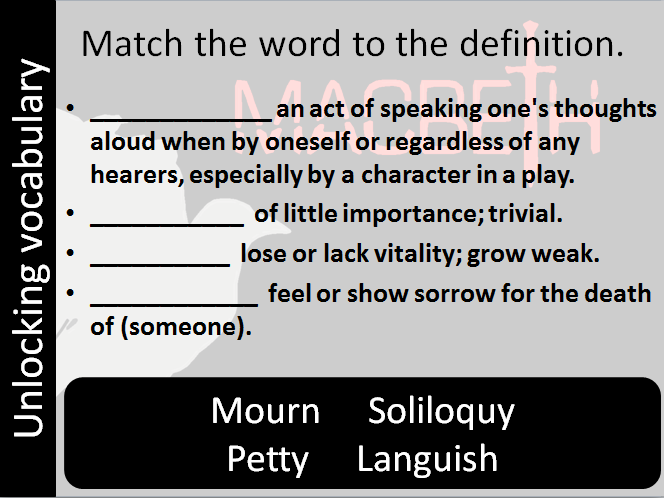 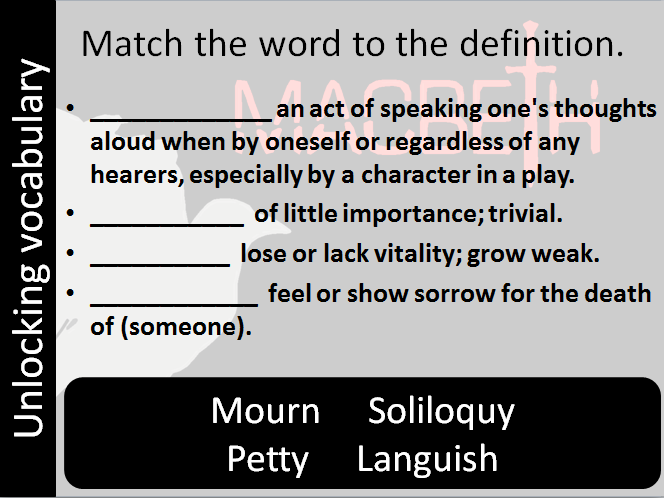 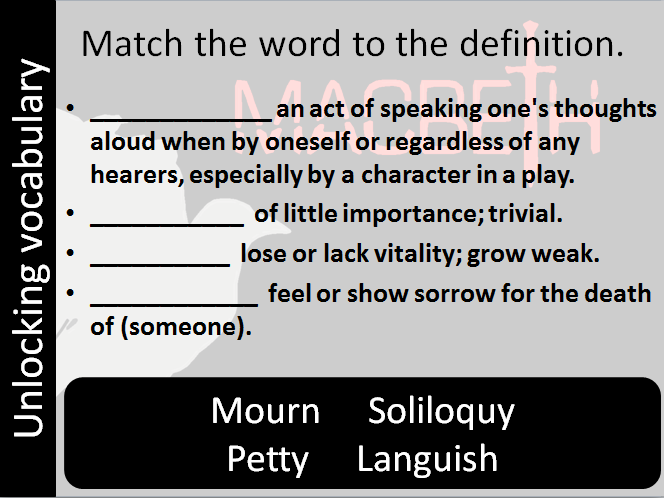 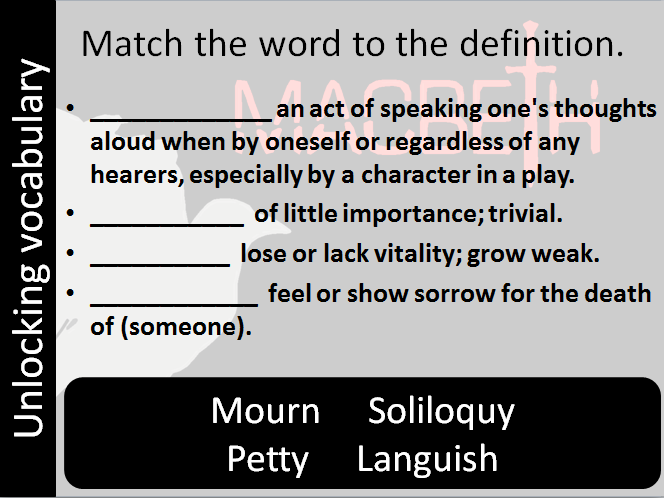 [Speaker Notes: Printable resource for students.]